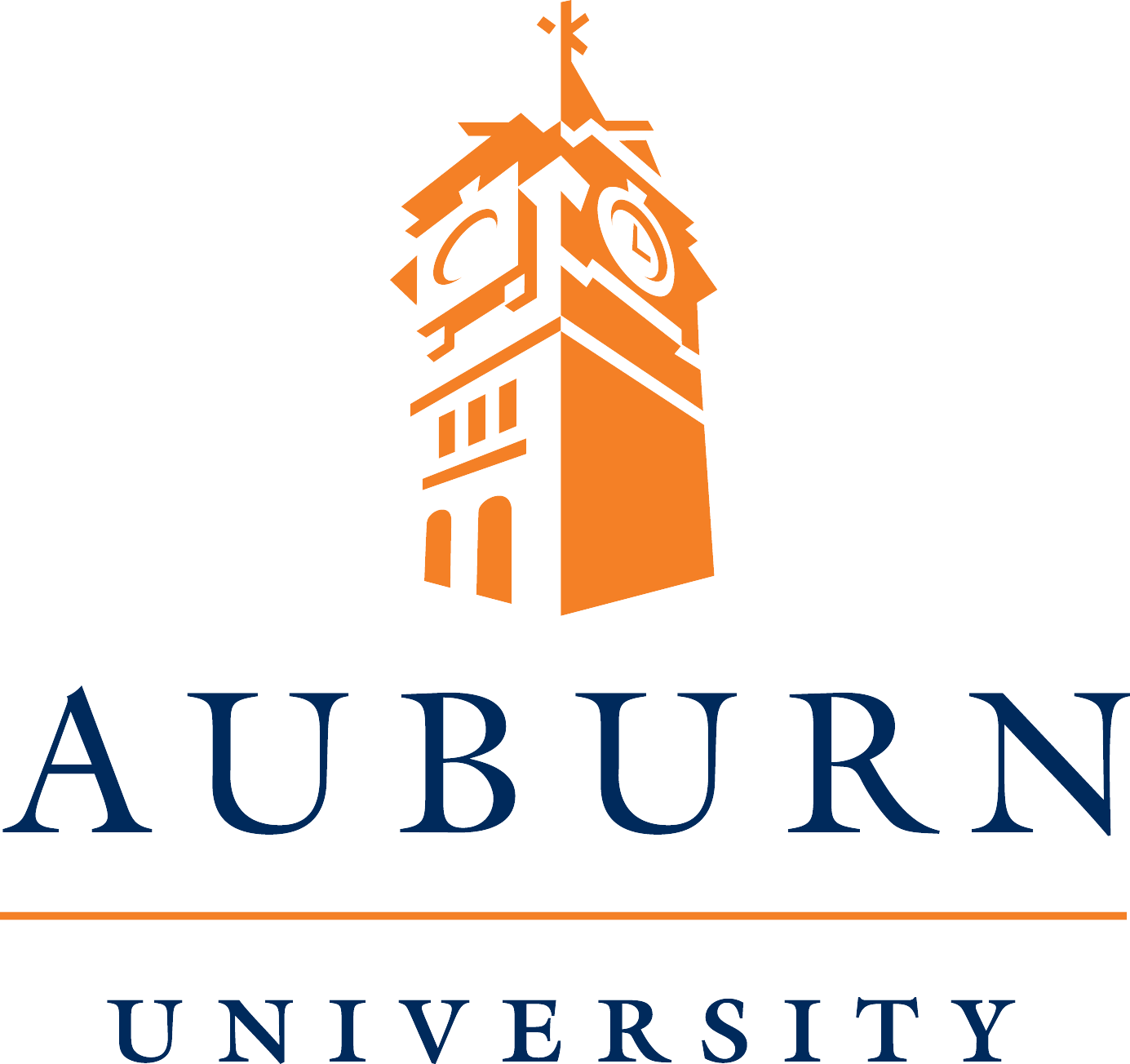 Academic Goals & Initiatives 
Student Government Association
Implement a Campus-Wide Syllabus Bank
College of Business Example
University of Georgia Example
Decrease the Number of Unassigned Courses During Class Registration
Implement a Pre-Finals Week Course Assignment Policy
Advocate Upgrading the Current Grade Reporting Policy
Advocate for Textbook Alternatives